Costa Rica Study Trip 2011Sponsored by:Latinamericanizing the Curriculum Grant
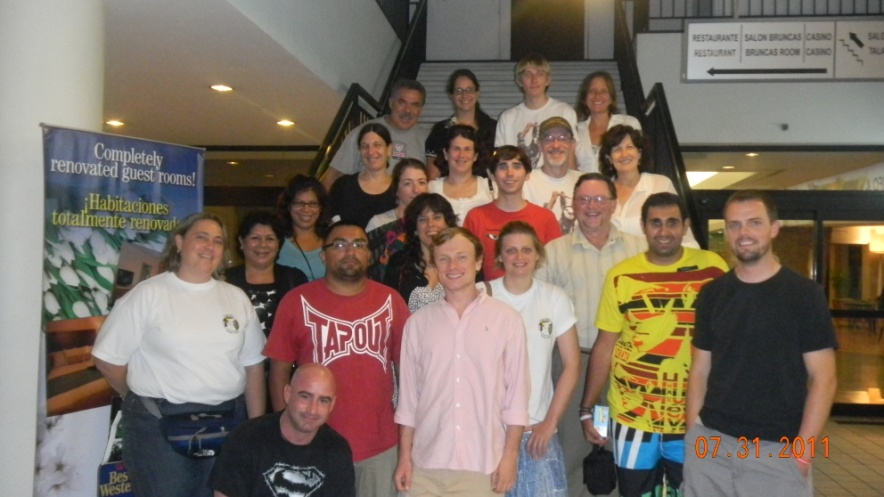 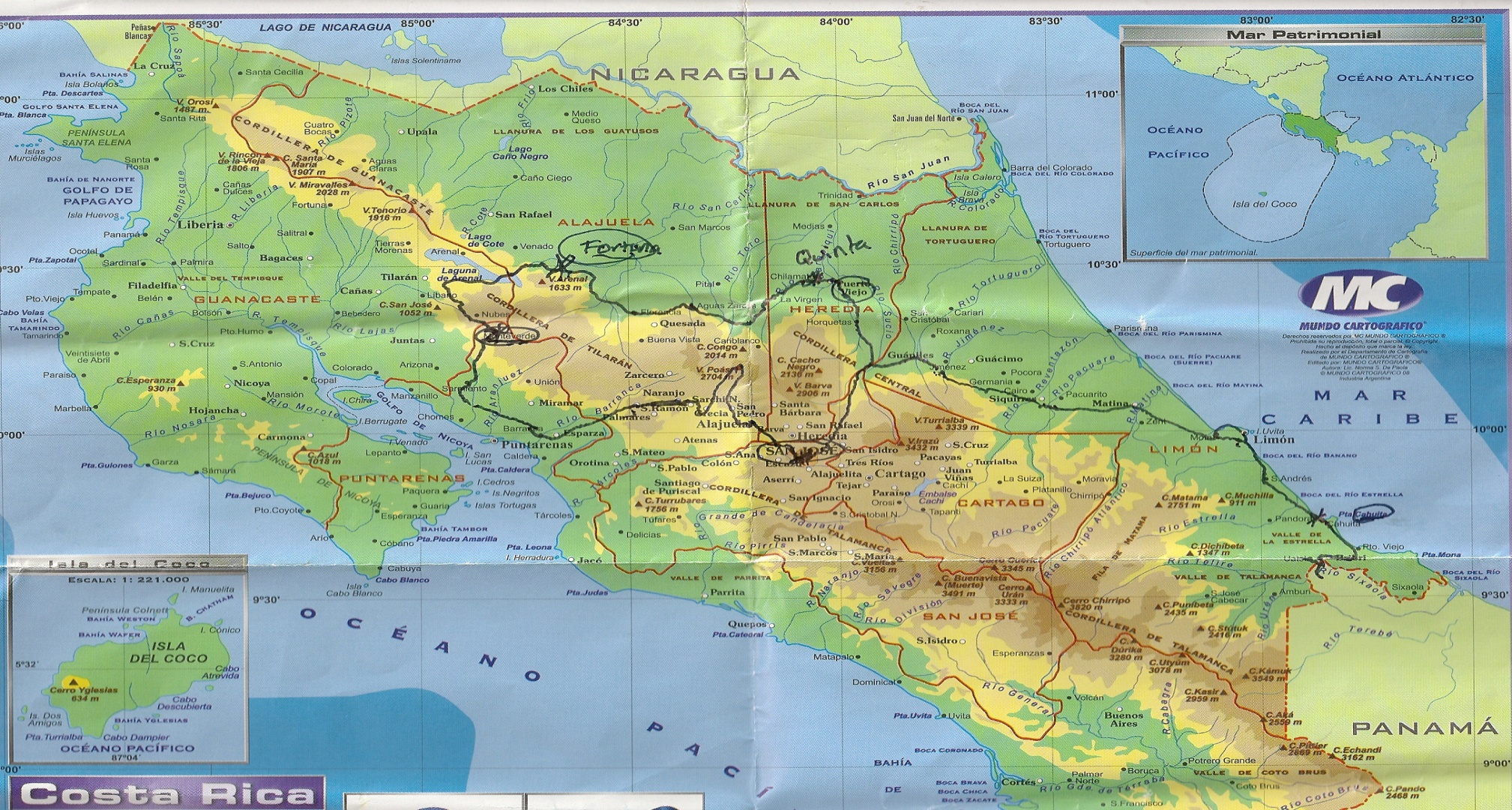 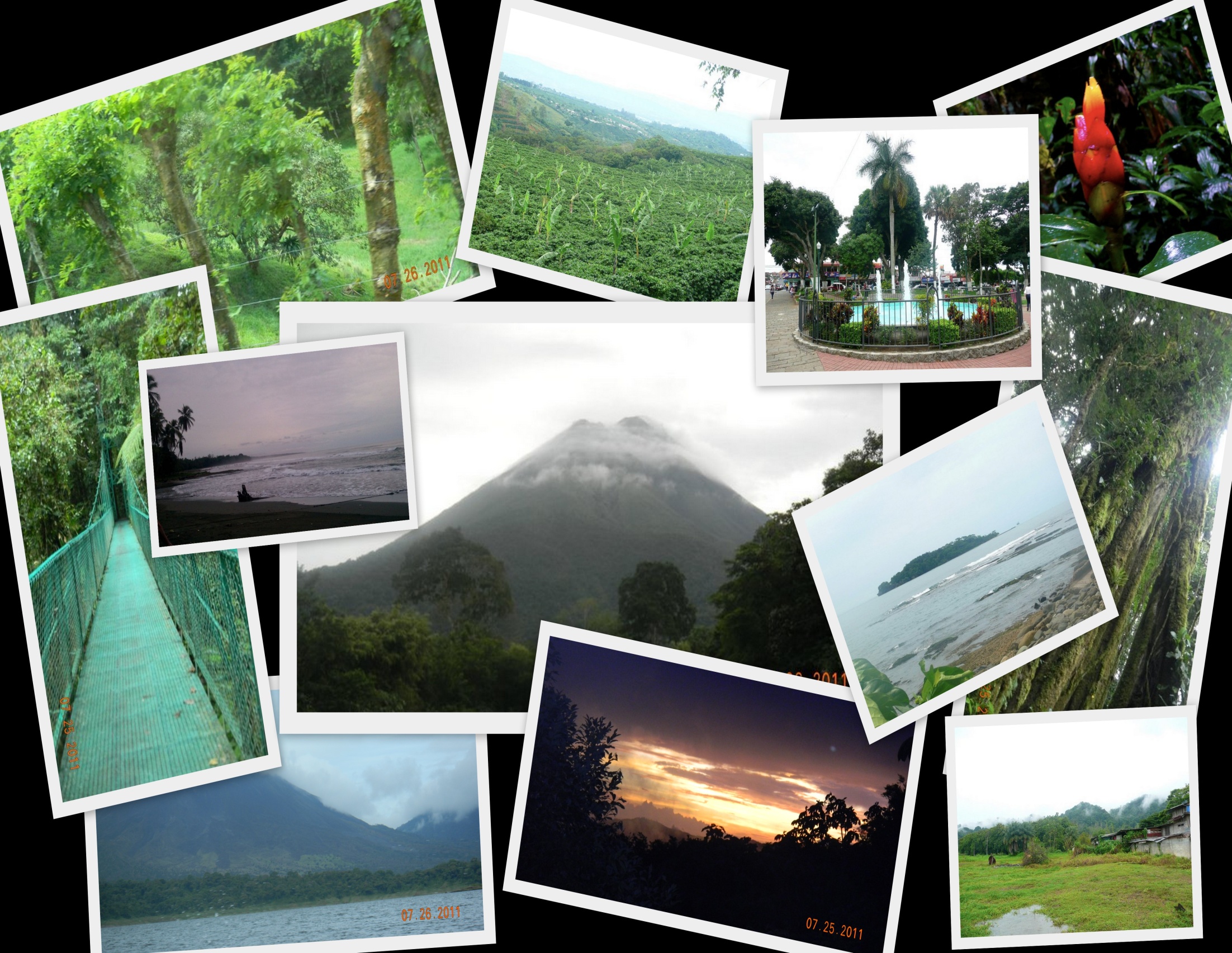 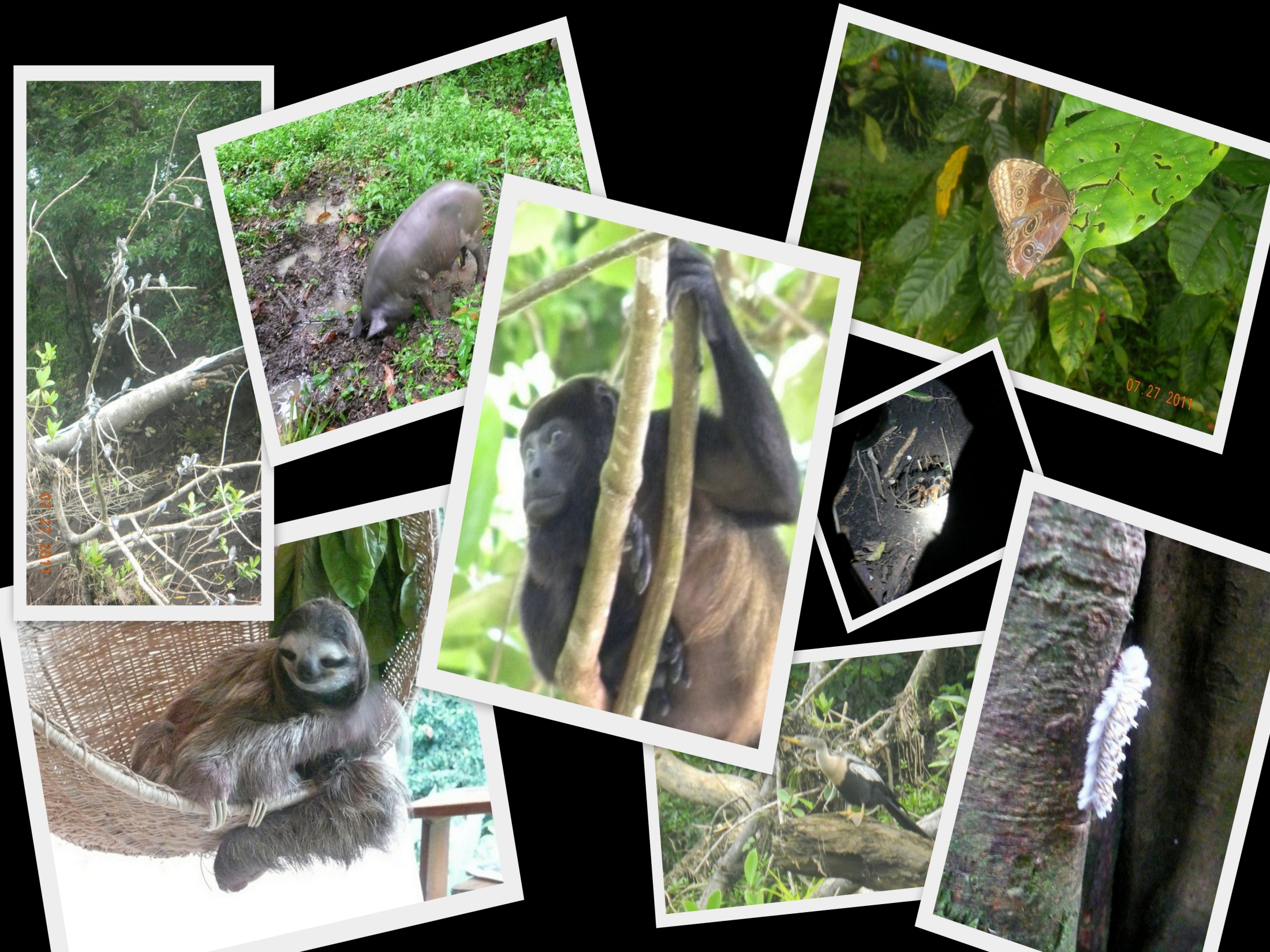 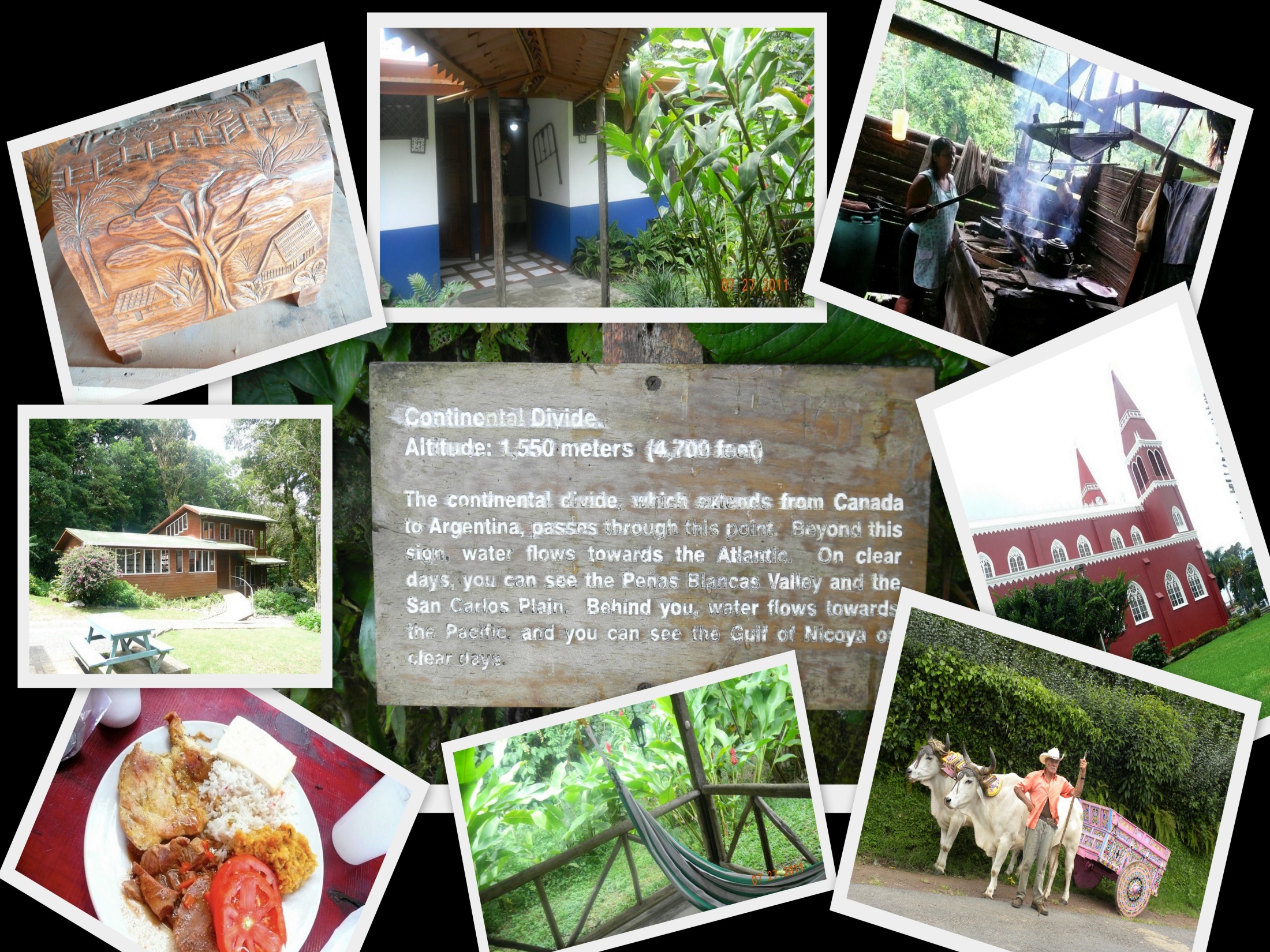 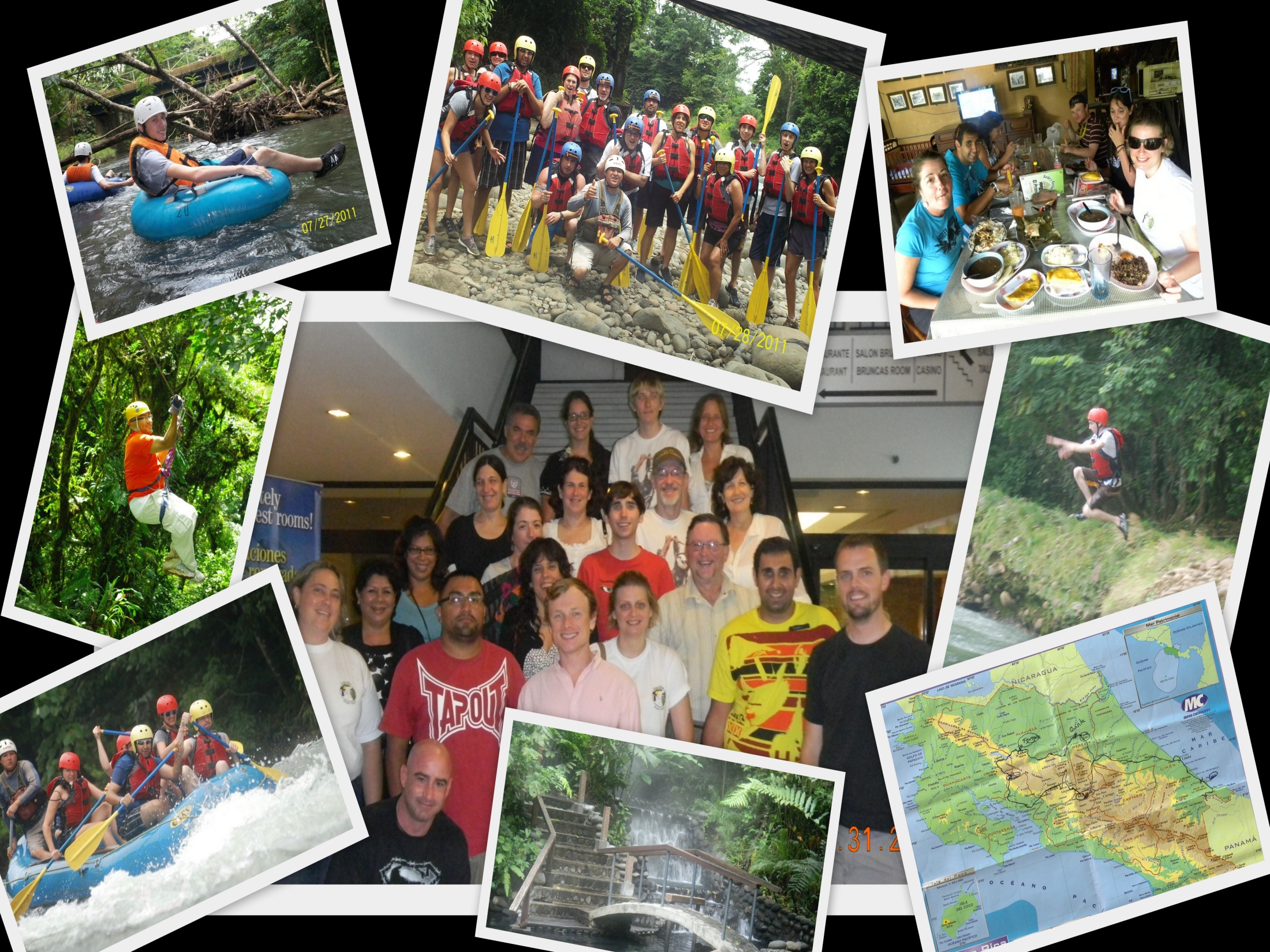